ТЕМА 16Организация местного самоуправления в пореформенное время.
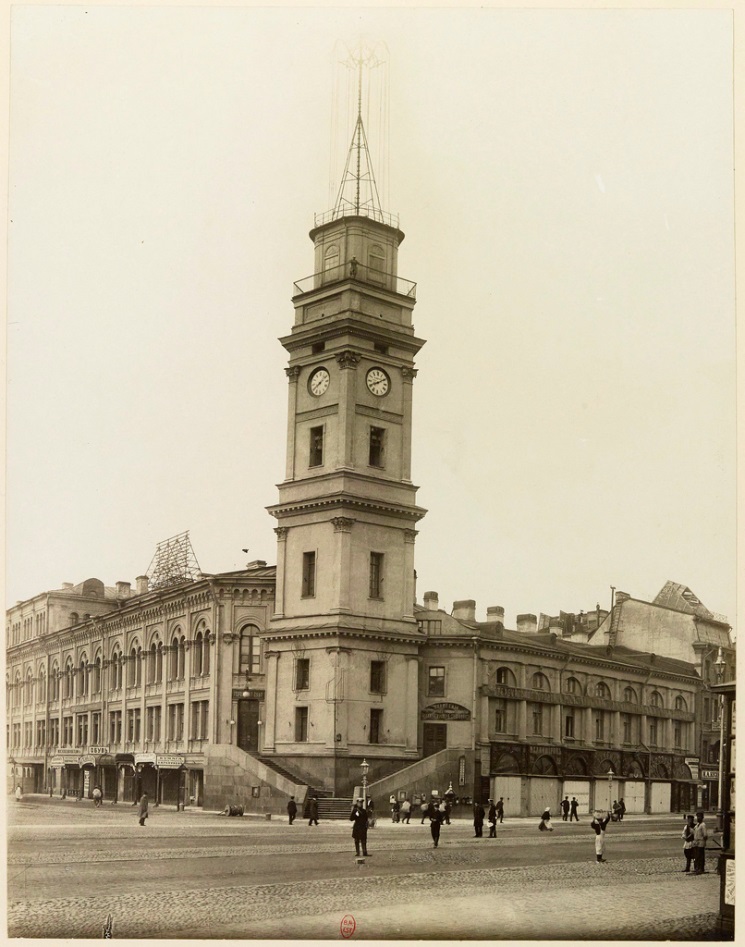 Указ Александра II «О высочайшем утверждении Городового положения 16 июня 1870 г.»
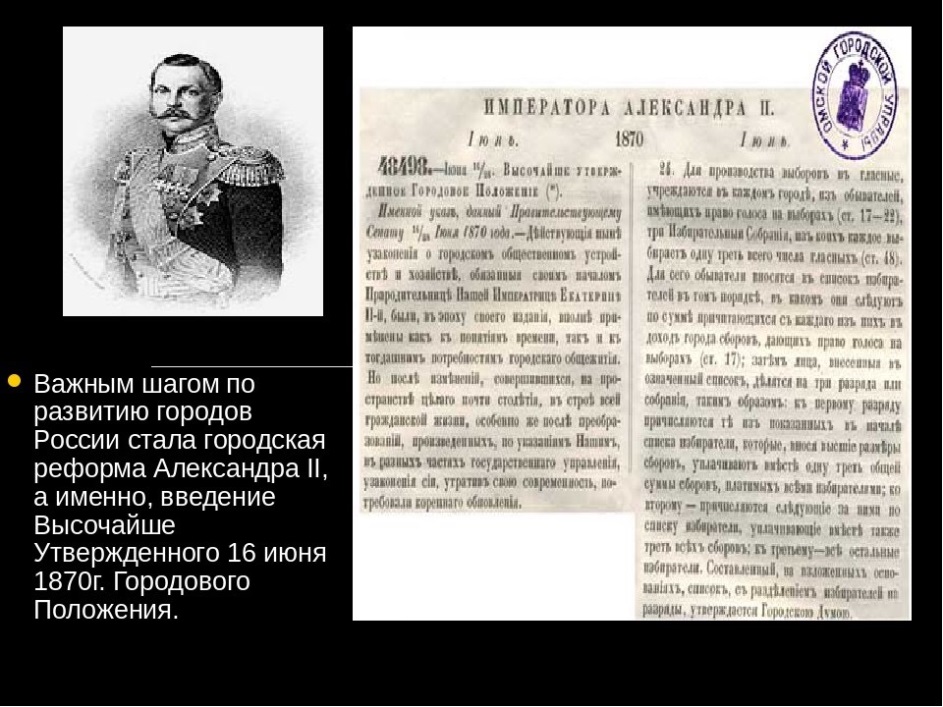 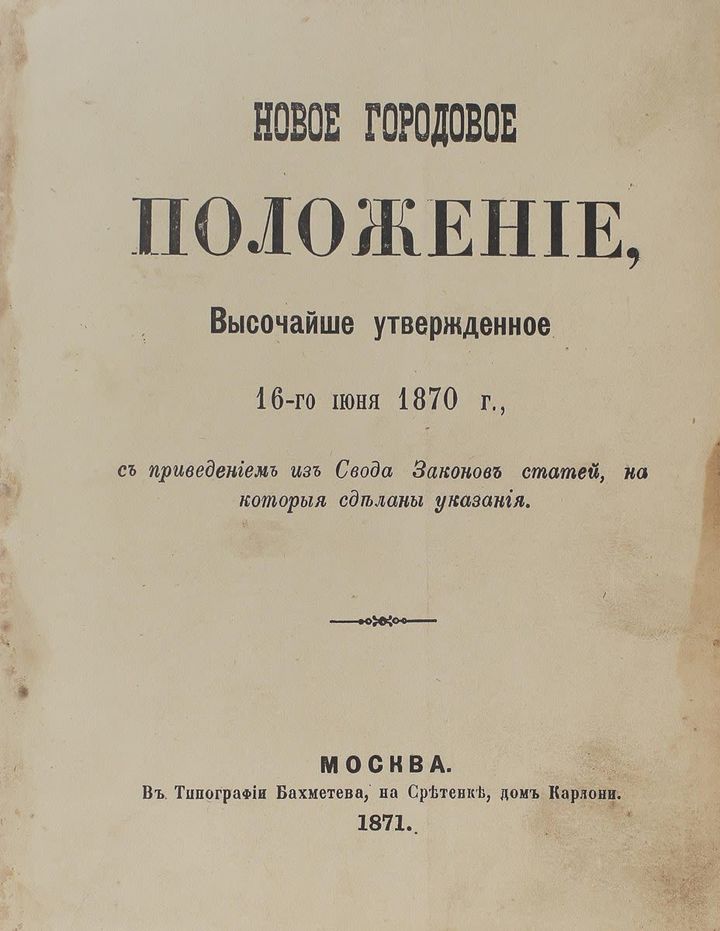 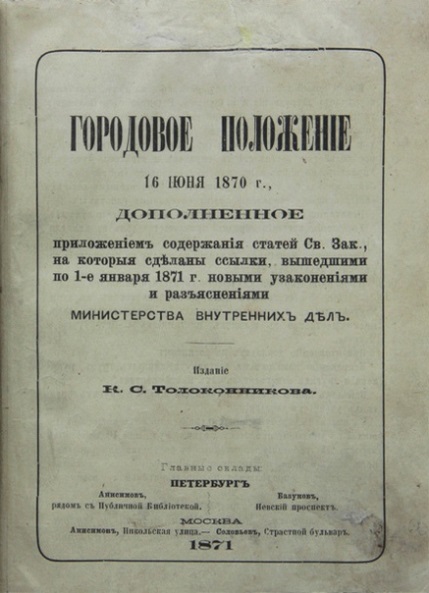 Функции городской думы
1) назначение выборных должностных лиц; 
2) назначение содержания должностным лицам городского
общественного управления; 
3) установление городских сборов и налогов;
 4) сложение недоимок по городским сборам; 
5) определение предметов городских расходов;
6) рассмотрение отчетов о деятельности исполнительной власти; 
7) утверждение постановлений по делам городского благоустройства; 
8) утверждение плана города и др.;
9) принятие  мер по охранению народного здравия;
10) думам дозволено, в случаях чрезвычайных, утверждать особые исполнительные комиссии» 
11)в  городских думах рассматривались и прошения частных лиц.
Основные функции управы
1) ведение дел городского хозяйства и общественного управления; 
2) ведение текущих дел по городскому хозяйству; 
3) исполнение определений думы;
 4) составление проектов городских смет; 
5) взимание и расходование городских сборов;
 6) предоставление думе отчетов о своей деятельности» .
7) городским управам «предоставлялось право утверждать
планы и фасады частных зданий» , «разрешать устройство в городах фабрик,
заводов и других промышленных заведений»
Структура городской управы
1) хозяйственного – из двух членов, двух помощников и одного стола;
2) распорядительного – в составе старшего члена управы, двух помощников и двух
столов; 
3) счетного – из одного члена, двух помощников и одного стола;
4) особого – из одного члена, одного помощника и одного стола.
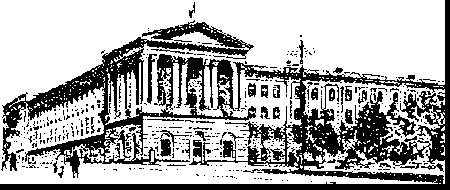 По инициативе Устимовича  в Курске было открыто Курское реальное училище (1873), под которое было отдано здание городской управы; был сооружён первый водопровод с водонапорной башней, установлено газовое освещение на улицах, общественные справочные тумбы, приобретён дом для больницы, открыта богадельня, произведён капитальный ремонт и установка гербов г. Курска на Московских шпилях, организован сбор пожертвований на памятники Ф. А. Семёнову, А. С. Пушкину, генерал-лейтенанту С. А. Хрулёву. У. проявлял заботу о городском хозяйстве даже в мелочах, тратя на это подчас собственные деньги. Под псевдонимом Полтавин писал и публиковал стихи патриотического характера.
Прокопий Адрианович Устимович (1.12.1838 — 3.7.1899, Курск) — действительный статский советник, почётный гражданин Курска., первый всесословный голова города Курска
Пока кто жив,Пусть тот живетСвободной жизнью без запрета.Но пусть он Родине несетНе пыль с дорог,А искру света.
П. Устимович
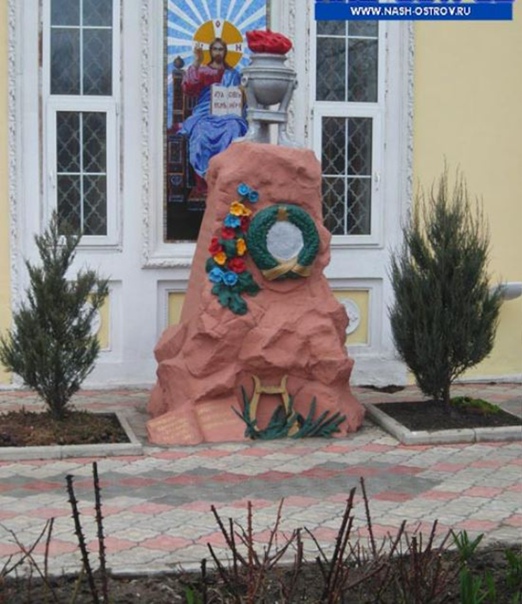 Памятник П.А. Устимовичу на Херсонском кладбище
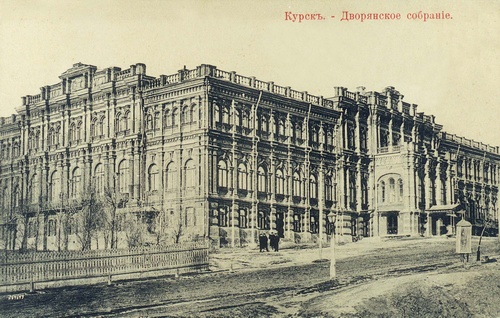 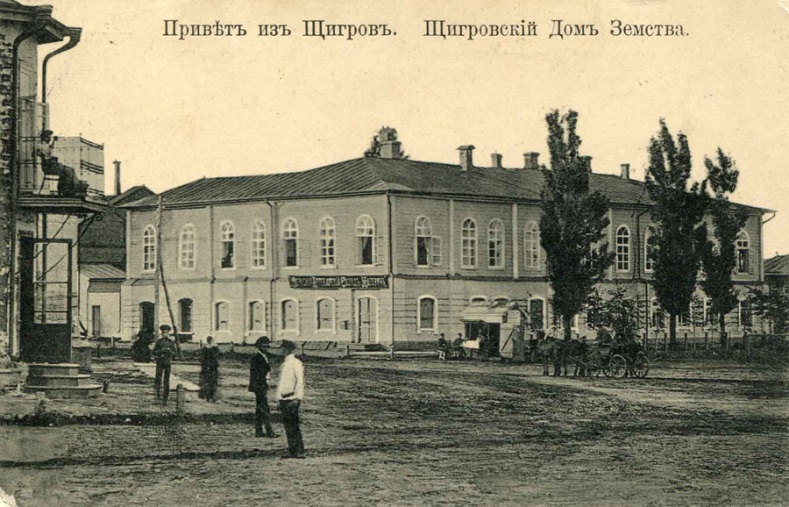